Figure 4 Example of calculation of the global longitudinal strain in two patients with Barlow's disease, severe mitral ...
Eur Heart J Cardiovasc Imaging, Volume 13, Issue 2, February 2012, Pages 139–151, https://doi.org/10.1093/ejechocard/jer257
The content of this slide may be subject to copyright: please see the slide notes for details.
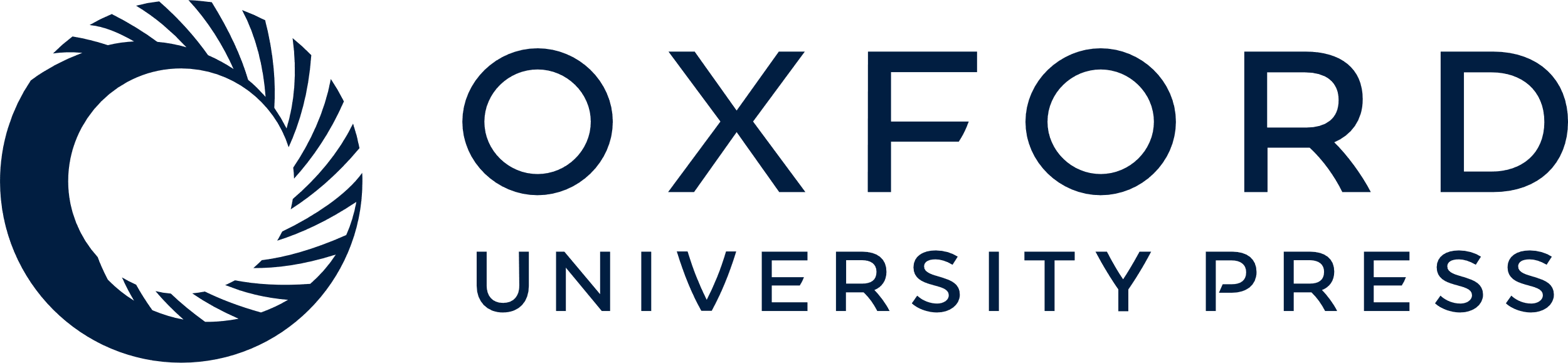 [Speaker Notes: Figure 4 Example of calculation of the global longitudinal strain in two patients with Barlow's disease, severe mitral regurgitation and normal left ventricular ejection fraction (>60%). (A) preserved global longitudinal strain (19.8%); (B) altered global longitudinal strain (16%).


Unless provided in the caption above, the following copyright applies to the content of this slide: Published on behalf of the European Society of Cardiology. All rights reserved. © The Author 2011. For permissions please email: journals.permissions@oup.com]